DISTRIBUIÇÃO ELÉTRICA
 DE SÃO PAULO
CURIOSIDADES HISTÓRICAS
Engenheiro Eletricista Claudio Gillet Soares
IE
IEEE  
 ABEESP
São Paulo, 05 de Agosto de 2009
ENERGIA ELÉTRICA
Transmissão
CONSUMIDORES
SERVIÇO ADEQUADO
Qualidade do Fornecimento
CONTINUIDADE
TENSÃO
3
Inves-
   timentos 
 de  Capital
TIPO DE SISTEMA
Despesas de Opera-
   ção e Manutenção
Custos Indi-
     retos
Custos    vs.    Confiabilidade
Custos    vs.    Benefícios
4
Natureza das CargasConsumidores Prioritários
Hospitais
Serviços Públicos
Serviços de Utilidade Pública
Indústrias Petroquímicas, de Papel, Têxteis...
Universidades, Colégios...
Estádios de Esportes
Hotéis
Locais de Grande Aglomeração

(todos!!!)
11
12
13
14
15
6
7
8
9
10
1
2
3
4
5
6
15
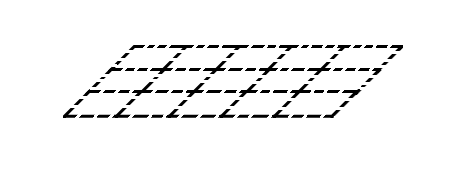 1 KM
9
5
14
3
8
12
4
13
1 KM
QUOCIENTE = DEMANDA MÁXIMA DA CARGA÷ÁREA SERVIDA
        Kva/m²                               Kva                                     m²
2
7
11
1
10
15
14
13
12
11
Ex: 15 MVA/KM²
10
9
8
7
6
15
5
6
14
5
10
4
13
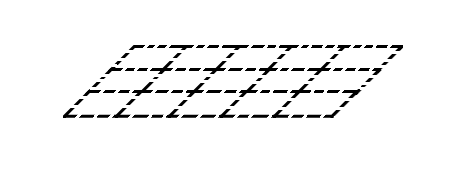 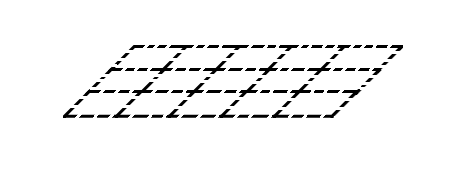 3
4
9
12
2
3
8
11
1
2
7
1
6
Sistemas
POR TIPO DE CONSTRUÇÃO:
[ SUBTERRÂNEA---------------------------------(ENTERRADA)
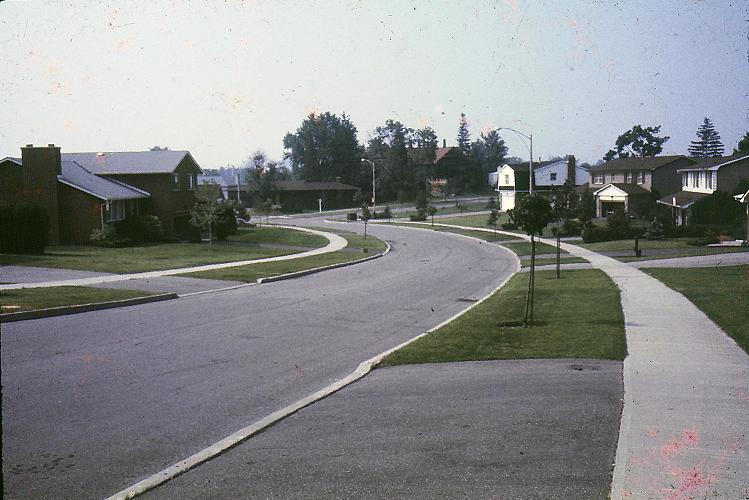 [ AÉREA----------------------------------------------(ACIMA DO SOLO)
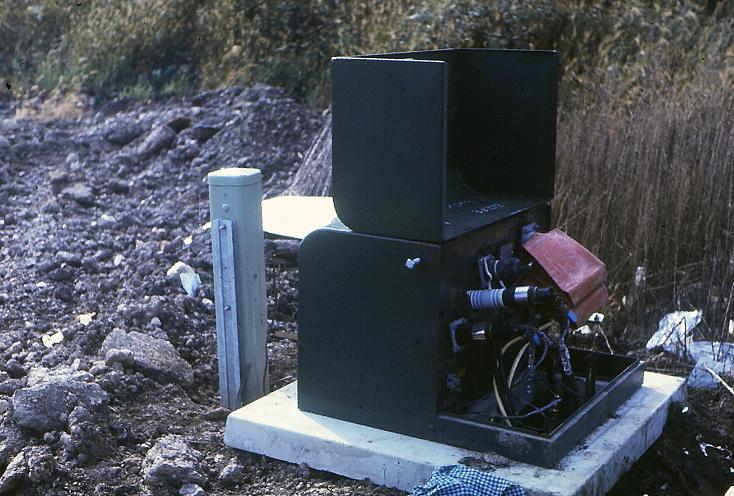 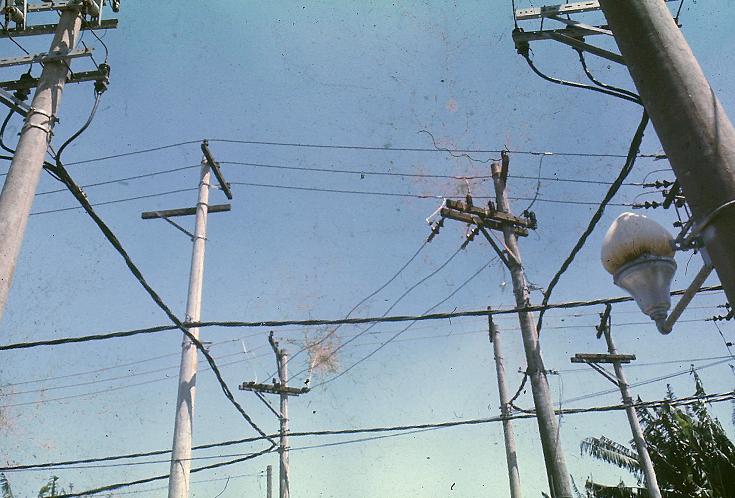 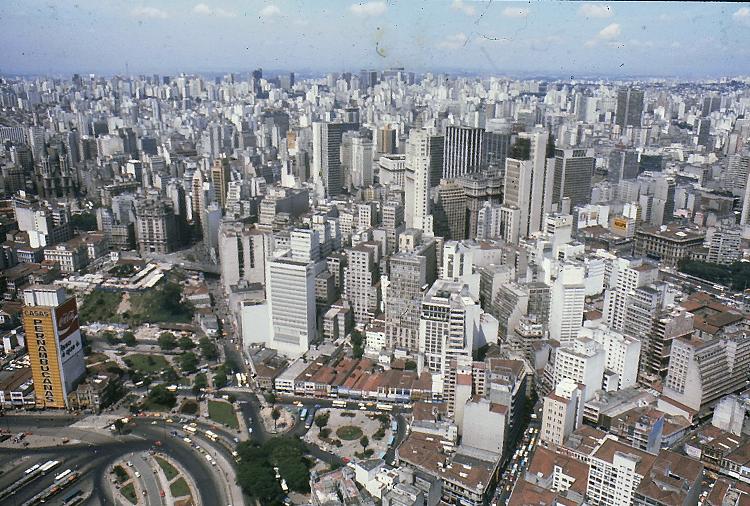 [ MISTA-------------------------------------Parte aérea / Parte enterrada
Sistemas
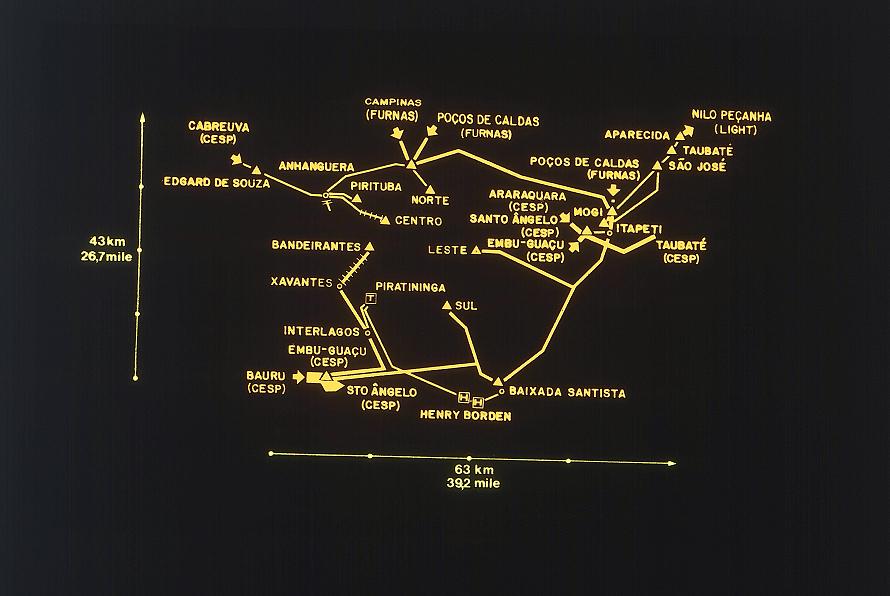 USO:

[        DISTRIBUIÇÃO----------------das ETD até os consumidores
[
[
[        SUBTRANSMISSÃO------------------------das ETT até as ETD
[
[
[       TRANSMISSÃO---------------------------das Usinas até as ETT
Sistemas
TENSÕES:
DISTRIBUIÇÃO SECUNDÁRIA--------------------<600V

DISTRIBUIÇÃO PRIMÁRIA-------------2,2kV a 34,5kV

SUBTRANSMISSÃO---------------------34,5kV a 138kV

TRANSMISSÃO------------------------------------- >69kV
Sistemas
TIPOS:
[     RADIAL
[     RADIAL COM RECURSOS
[     ANEL
[     SELETIVO
[     RETICULADO SECUNDÁRIO (Secondary Network)
[     RETICULADO RESTRITO (Spot Network)
CIRCUITO DE DISTRIBUIÇÃO PRIMÁRIA RADIAL 
(SEM RECURSOS)
o
o
o
o
o
o
o
o
o
o
o
o
o
o
o
o
o
o
o
o
o
o
o
o
ETD
disjuntor
o
o
o
o
o
o
o
o
o
o
o
o
o
o
o
o
o
o
o
o
o
o
o
o
o
o
o
o
o
o
11
RADIAL COM RECURSOS
NA
NA
NA
NA
NA
NA
NA
NA
NA
NA
ETD
Barramentos
2
o
o
o
o
o
o
o
o
o
o
o
o
o
o
o
o
1
3
Disjuntores
o
o
o
o
o
o
o
o
o
o
o
o
o
o
o
o
o
o
o
o
o
o
o
o
o
o
o
o
o
o
o
o
o
o
o
o
o
o
o
o
o
o
o
o
12
ANEL
NA
NF
NF
o
o
o
o
o
o
s
-
o
s
o
-
s
-
o
Prédio Alto

Transformadores 
nos Andares
s
o
-
s
-
o
s
o
-
s
-
o
s
-
o
s
o
-
1
2
13
ANEL
NF
NF
NF
NF
NF
NF
NF
NF
Prédio Baixo Socorros nos Barramentos ET
o
o
o
o
o
o
SOCORRO
s
s
s
NA
NA
o
o
o
-
o
o
o
o
o
o
o
-
-
-
-
s
s
s
s
s
s
-
-
NA
NA
SOCORRO
1
2
14
SELETIVO
o
o
o
o
o
o
o
o
1
ETD
2
x
x
2
1
2
1
s
s
x
x
x
x
15
SELETIVO + ANEL
NA
o
o
o
o
o
o
o
o
o
o
o
o
Alimentador 1
o
o
o
o
o
o
s
ETD
Alimentador 2
s
16
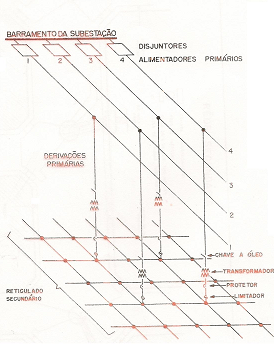 RETICULADO SECUNDÁRIO
17
REDE SECUNDÁRIA
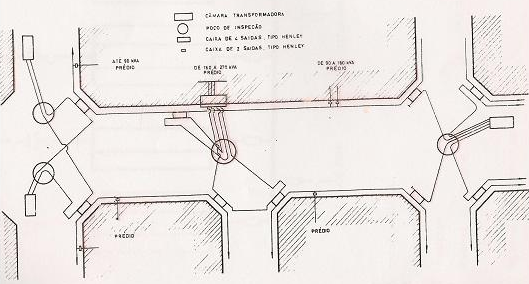 18
SPOT  NETWORK
2
4
1
3
500KVA
500KVA
500KVA
500KVA
s
s
s
s
CLF até 600 A.
CLF acima de 600 A.
19
GERADOR DE EMERGÊNCIA
Entrada BT
M
G
s
Fusível ou Disjuntor
Para toda a Carga
Carga
20
GERADOR DE EMERGÊNCIA
Entrada MT
M
G
Para Cargas Críticas
Cargas Críticas
21
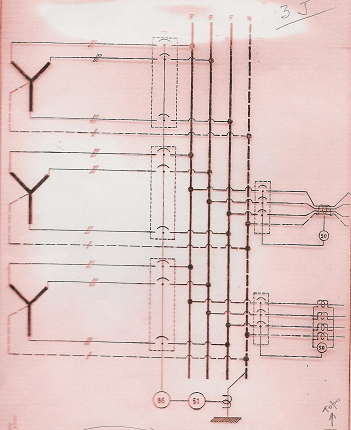 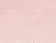 SPOT NETWORK SOB 380/220 V
Proteção contra arco à terra
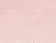 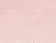 22
CUSTOS X CONFIABILIDADE
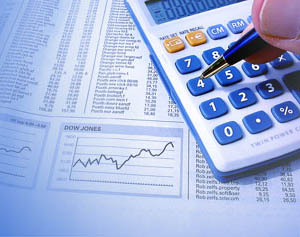 Condicionantes Urbanísticas
PLANOS DIRETORES
ZONEAMENTO
ACIDENTES GEOGRÁFICOS
ÍNDICES DE CRESCIMENTO
DISPONIBILIDADE DE ESPAÇO
USO MÚTUO DE POSTES E DO SUBSOLO
SEGURANÇA
AFASTAMENTOS
TRÂNSITO  (VEÍCULOS / PEDESTRES)
ILUMINAÇÃO PÚBLICA
MEIO AMBIENTE
ESTÉTICA
Previsão da Confiabilidade
AVALIAÇÃO SOBRE SISTEMAS ALTERNATIVOS
PLANOS DE MANUTENÇÃO E OPERAÇÃO
DETERMINAÇÃO DA DEFICIÊNCIAS DOS SISTEMAS
TIPOS DE FALHAS
TOLERÂNCIA  ÀS FALHAS
.
.
.
26
EFICIÊNCIA
CUSTO
TIPO DE SISTEMA ADEQUADO
27
Evolução dos Sistemas de Distribuição de São Paulo
AÉREO
Conversão para 13,8kV a começar da periferia
Secundário delta, com terra, 230/115kV
Um circuito 11kV da ETD Pinheiros para Itapecerica
Mudança de tensão primária para 3,8kV, Y
Secundário, delta, com terra, tensão 230/115V
Linhas primárias aéreas sob 2,2 kV, delta
Secundárias sob 100V
1926
1930
1901
1948
Evolução dos Sistemas de Distribuição de São Paulo
AÉREO

Transformadores monofásicos, ligados delta/Y, um deles com derivação central aterrada

Transformadores trifásicos delta/Y e 300 kVA foram usados para edifícios
Evolução dos Sistemas de Distribuição de São Paulo
SUBTERRÂNEO
O sitema sob 3,8 kV passou a se restringir e a se transformar em 20kV com o aproveitamento de cabos de subtransmissão existentes
Já estavam em operação 41 câmaras
Mudança do primário para 3,8kV, interligando os cabos secundários para formar o reticulado
3 câmaras transformadoras, primário 2,2kV, secundário 208/120V, 300kVA cada
1928
1931
1902
1951
Evolução dos Sistemas de Distribuição de São Paulo
SUBTERRÂNEO

Os grandes prédios da época eram o Martinelli e o Banespa. 
Posteriormente, os edifícios com demandas de 2000kVA e mesmo 6000, passaram a ser atendidos por reticulado em anel, restrito e fora da área central sob sistema seletivo de 34,5kV
Evolução dos Sistemas de Distribuição de São Paulo
Nota: sob nossa responsabilidade estava a coordenação das ligações das indústrias em tensão de transmissão (88kV) e mesmo a Cosipa sob 345 kV

Associado ao estudo da evolução das densidades de cargas das áreas elementares em que dividiamos a cidade, poderiamos determinar, com a devida antecipação, onde tinhamos necessidade de construir uma estação transformadora distribuidora. Sobre os vários terrenos possíveis escolhiamos o mais apropriado, pela sua área, facilidade de construção do ramal de subtransmissão, saídas de circuitos primários, etc...
Evolução dos Sistemas de Distribuição de São Paulo
Ligações de Prédios – alguns exemplos

Banco do Estado de São Paulo (Banespa): única alimentação em network secundário;
Edifício Martinelli: (várias) alimentações em network;
Itaú – Rua Boa Vista – spot network – barramento em anel externo
Grande São Paulo, Anhangabaú (380/220V spot)
Ministério da Fazenda... (spot 440V)
Embratel (20kV)
Evolução dos Sistemas de Distribuição de São Paulo
Ligações de Prédios – alguns exemplos

Citibank (20kV)
CTO-Itaú (20kV>34,5kV dual feeder);
ITAUSA – Conceição (34,5kV dual feeder)
Antártica Av. Do Estado (34,5kV dual feeder)
EBCT (Jaguaré 34,5kV dual feeder);
Shoppings Centers: a começar pelo Iguatemi, Ibirapuera, depois Eldorado, Morumbi...

Nota: Essas ligações foram baseadas em ligações de prédios em New York, Chicago, San Francisco, Detroit, Philadelphia, Toronto, Paris, Berlim, onde há casos de edifícios ligados sob tensão de transmissão.
Evolução dos Sistemas de Distribuição de São Paulo
SUBTERRÂNEO

Transformadores Subterrâneos: 3x100 monofásicos, delta/Y, 300kVA, 3,8kV/208-120V;
 Evolução: 300kVA 3,8kV trifásicos/ delta/Y, 3,8kV/208-120V; 500kVA, trifásicos, delta/Y, 20kV/208-120V; 750kVA (idem); 1000kVA (idem); 2000kVA
A Presença da Light
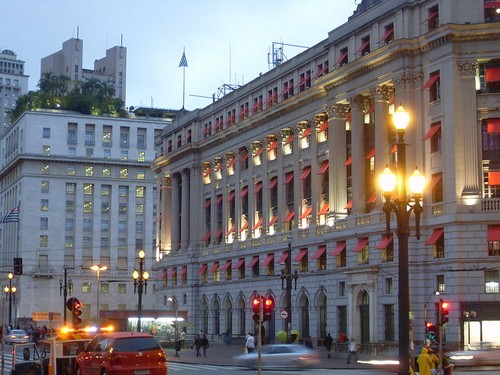 1889 – São Paulo – 5ª cidade dotada de energia elétrica do Brasil

07/04/1899 – Em Toronto, Ontário, Canadá, fundou-se a The São Paulo Railway Ligt & Power Co.  Em dezembro:  The São Paulo Tramway Light and Power Company

1911- Usina da Parnaíba, no Rio Tietê. Potência inicial: 2.000kW; final: 16.000kW (1912)
A Presença da Light
1912 – Usina de Itupararanga – (o maior empreendimento da América do Sul e o sétimo do mundo). Potência inicial: 5.000kW; final: 56.124kW (1925)







1925 – Primeira unidade da nova usina de Rasgão, entre Pirapora e Gabreúva (06/09) e a segunda (06.11) com o total de 22.000kW.
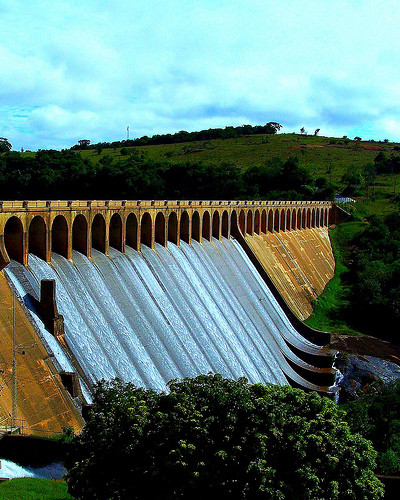 A Presença da Light
25/04/1927: USINA DE CUBATÃO – Já movimentava dois geradores com potências de 35 MW cada. Em abril e dezembro de 1948 mais duas unidades foram instaladas e em setembro de 1951 completou-se com a potência de 474 MW.
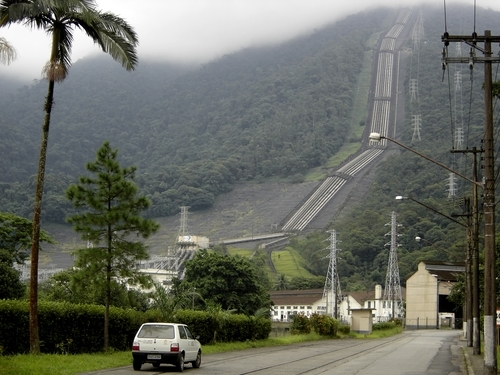 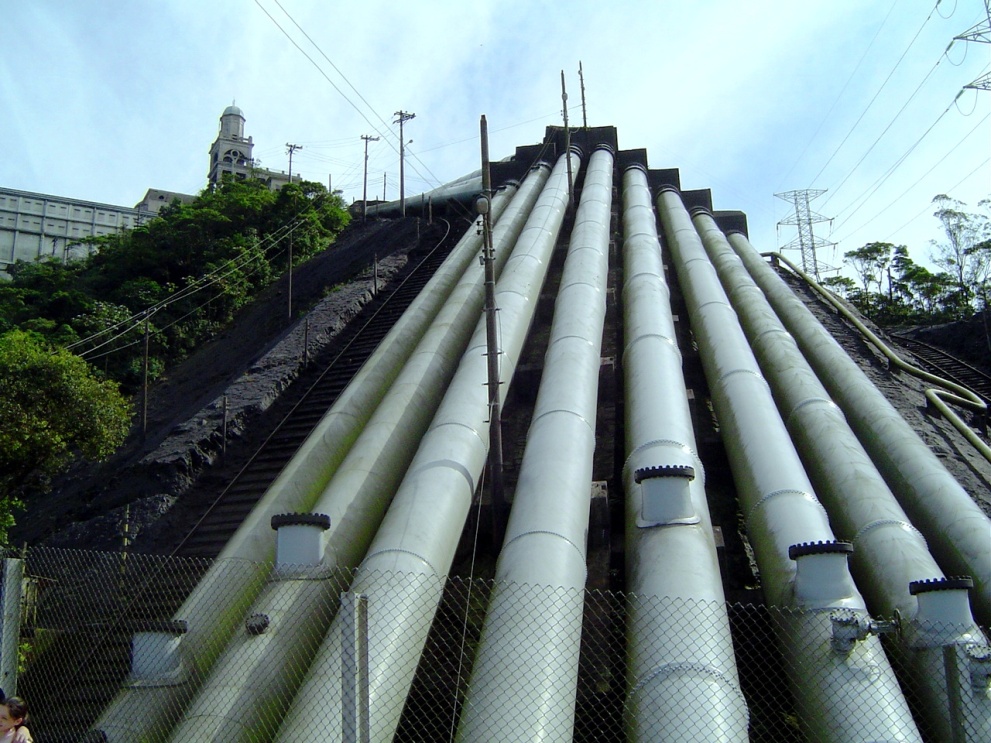 A Presença da Light
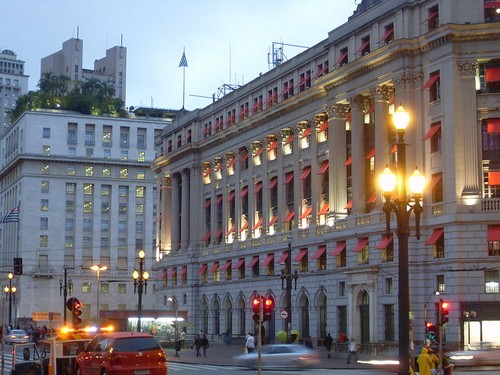 USINA DE CUBATÃO:
Queda d’água = 720m
Reservatório Bilings  (130 Km², 1,2 bilhão m³)
Reservatório Rio das Pedras (30 milhões de m³)
Estações elevatórias Traição e Pedreira (recalque 5m e 20m equipadas com grupos reversivos
Reservatórios Edgar de Souza, Pirapora e Guarapiranga completaram o volume de água para viabilizar o projeto.
A Presença da Light
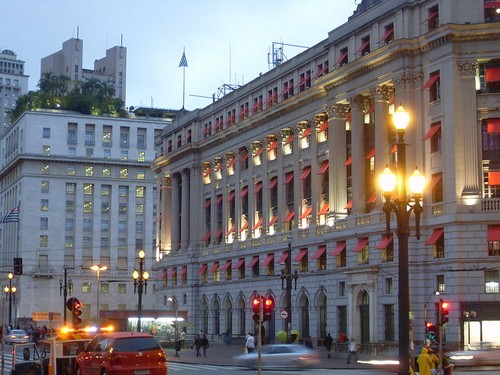 1927/8 – Foram adquiridas e incorporadas oito companhias concessionárias de distribuição e produção de energia elétrica vizinhas à capital e ao eixo Rio-São Paulo.

1943 – Decreto Lei No 5.764 de 19/08 prorrogou todas as concessões até que se realizassem novos contratos.

1960 – O Grupo Light era formado por oito empresas comportando 48 municípios na sua área de concessão.
A Presença da Light
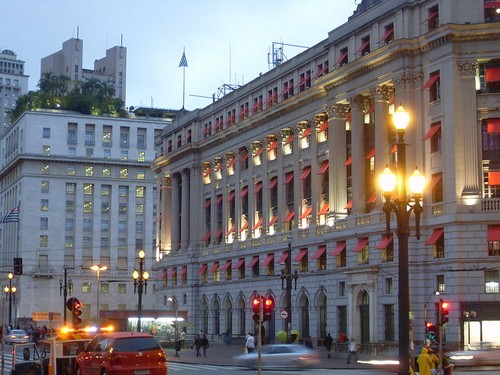 UMA USINA NA ROCHA: CUBATÃO II
1946 – Início dos estudos geológicos na região
1948 – A equipe de técnicos conseguiu esboçar o projeto e resolver os problemas básicos

Caverna: 120m de comprimento, 20,5m de largura e 38,6m de altura.
Geradores: trifásicos 75 MVA, fp 85%, frequência 60 Hz, velocidade 450rpm
Potência total: 880 MW
A Presença da Light
1952 – Início das obras e em 1956 – Inauguradas as quatro primeiras máquinas (19 e 22/03 e 27/04)
1960 – Inaugurado o quinto grupo
1961 – Em 13/10 inaugurado o sexto grupo, completando a potência instalada de 390MW.
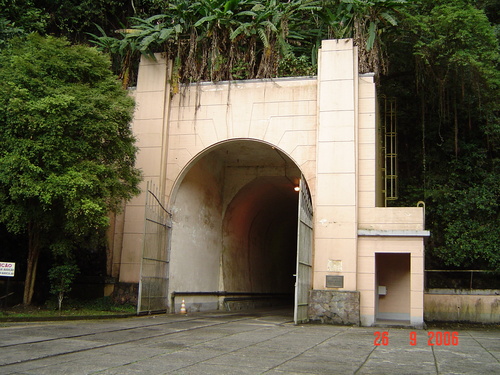 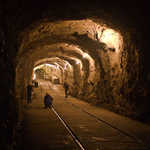 PROBLEMAS - RACIONAMENTO
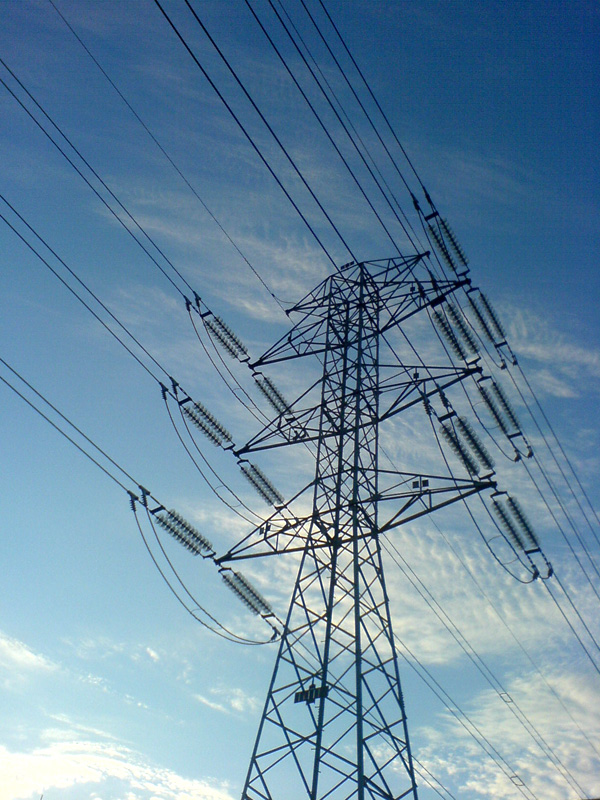 1924/5: RACIONAMENTO, atingindo até 70% da demanda por energia, por causa da forte estiagem. Rasgão veio para salvar, pois a Light em 11 meses pôs a primeira unidade geradora em operação (06/09/25) e a segunda em 06/11, totalizando 22MW.
PROBLEMAS - RACIONAMENTO
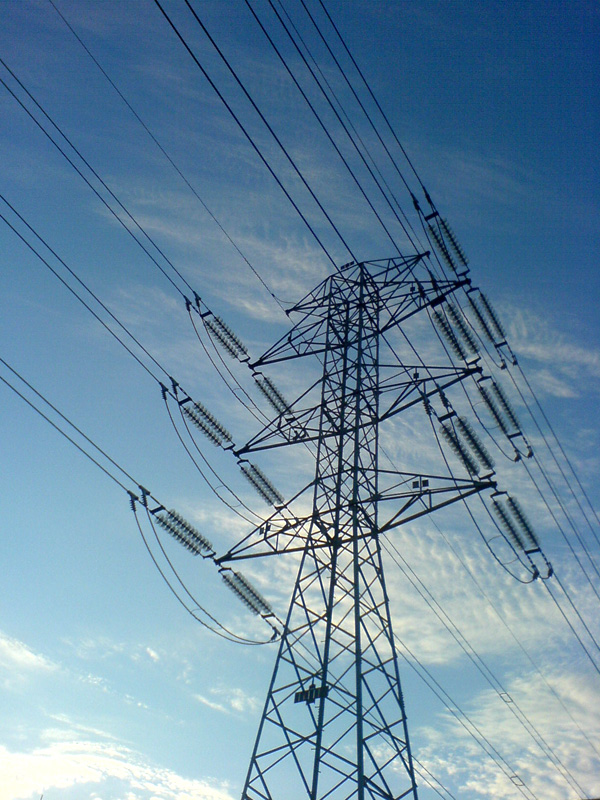 1952/53/54: nesses anos, ao grande crescimento no consumo de energia, especialmente industrial, associou-se uma prolongada estiagem que fez a demanda por energia ultrapassar a capacidade geradora do sistema. Somente um controle rigoroso sobre as necessidades de energia evitaria o colapso total. Foram, então, estabelecidos limites para todos os consumidores e, finalmente, a entrada em serviço da Usina Térmica Piratininga  veio ajudar na eliminação do problema.
PROBLEMAS - RACIONAMENTO
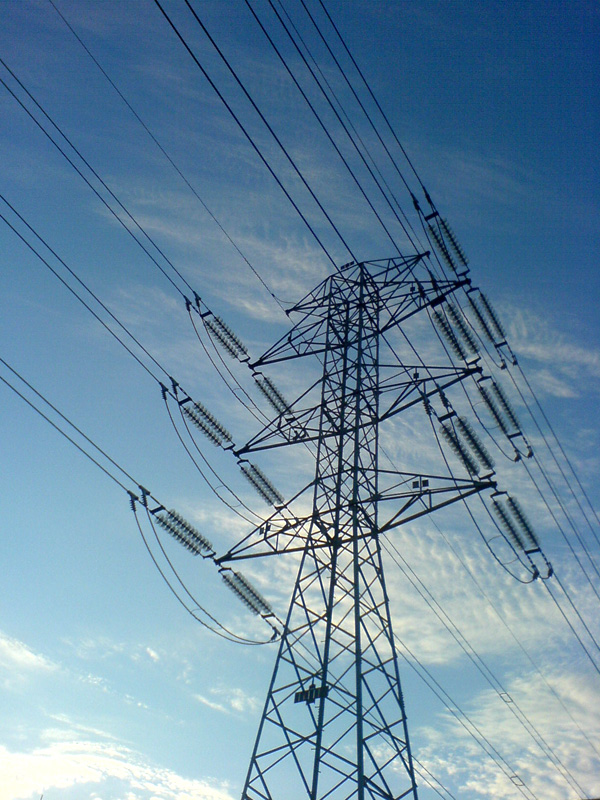 APAGÃO 2001/2002 – Outra estiagem reduzia a reserva hidráulica quando, próximo ao limite inferior, chuvas abundantes foram “solidárias” com a população e encheram os reservatórios, evitando que viesse acontecer um novo racionamento. Tentei sugerir soluções por jornais... 
	Fizemos nosso controle que nos conduziu à redução do tempo de ligação da resistência do aquecedor, desligamento de lâmpadas consideradas dispensáveis, desligamento de uma geladeira, uso de fotocélulas e sensores de presença nas lâmpadas externas.
ALERTA: O RACIONAMENTO CUSTOU R$ 45 BI , SEGUNDO O TCU EM DESPESAS REPASSADAS NAS TARIFAS E LANÇADAS PELO TESOURO NACIONAL!!!!
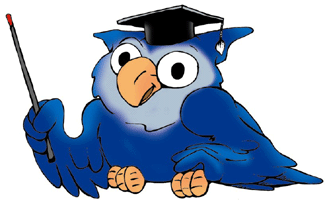 Ensino e Treinamento
Era prioritário transferir o que iamos aprendendo para os que conosco trabalhavam. Então decidimos instalar uma “escola”, com a finalidade de ensinar os trabalhadores que admitíamos a ter conhecimento do serviço que colocávamos sob suas responsabilidades. Primeiro, foi uma sala de aula com um espaço anexo para trabalharmos ao ar livre. Depois, construímos dois “barracos” para termos algum abrigo para ministrar as aulas.
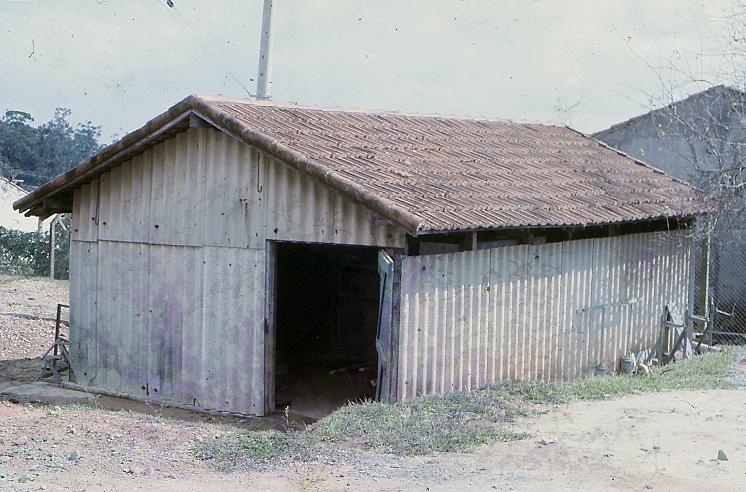 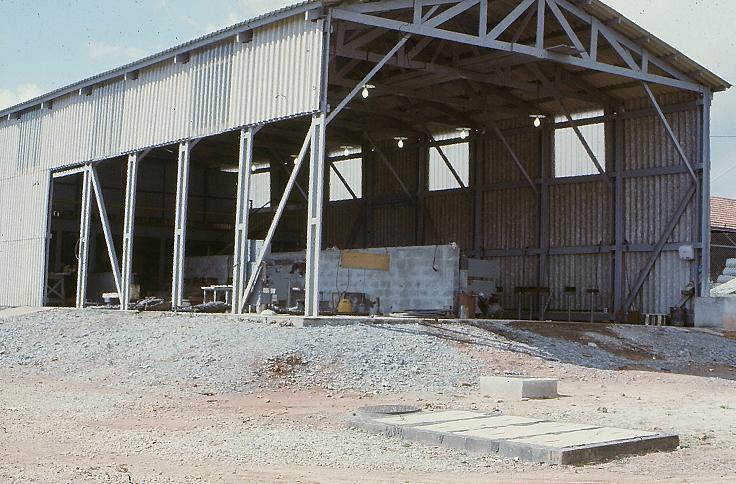 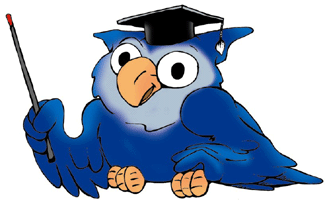 Ensino e Treinamento
O campo em torno tinha espaço suficiente para a execução dos trabalhos externos
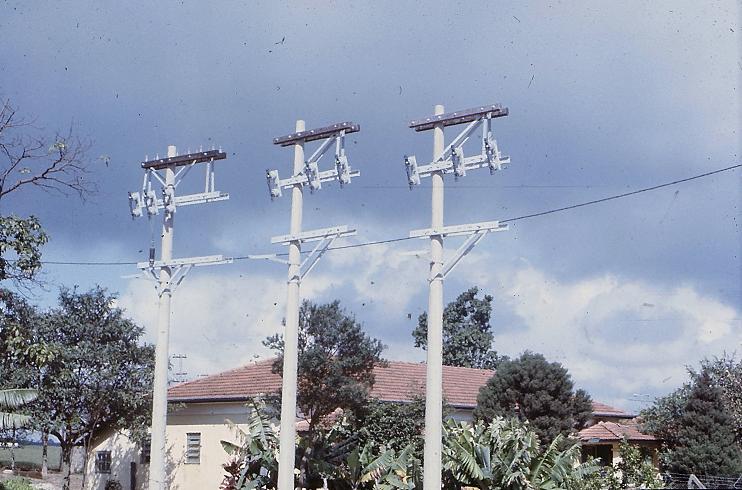 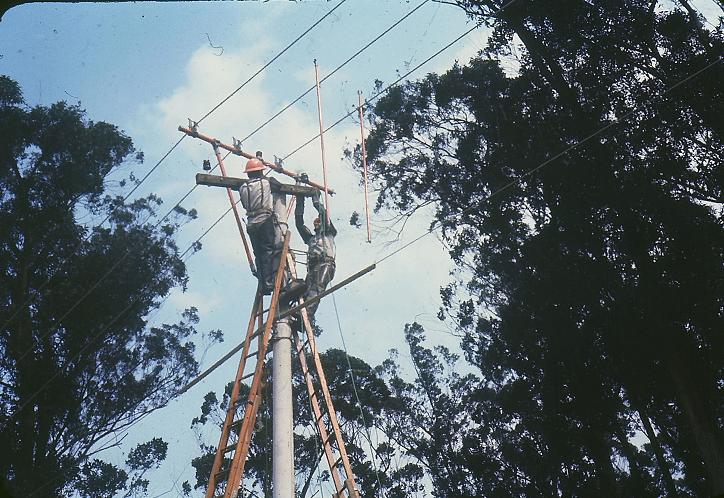 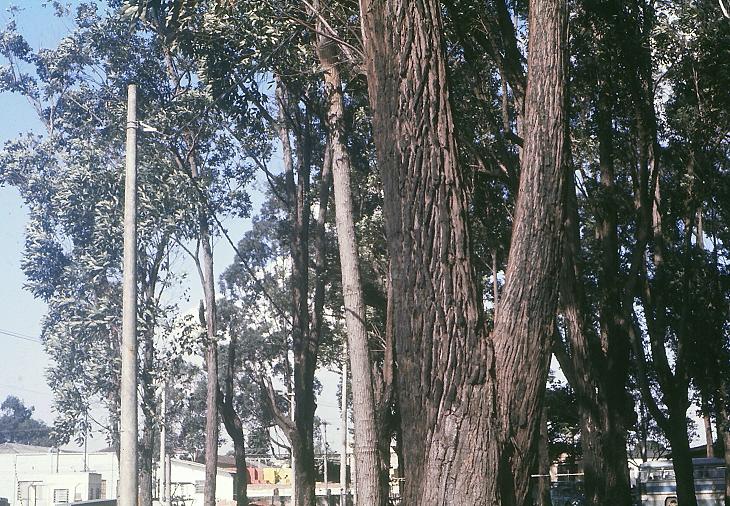 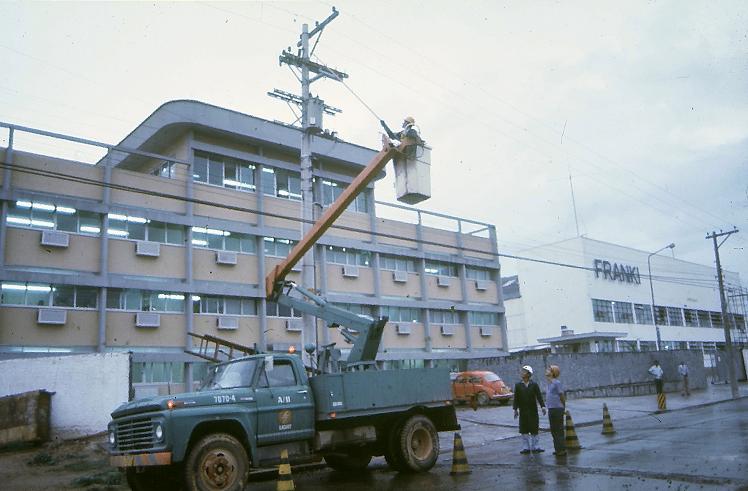 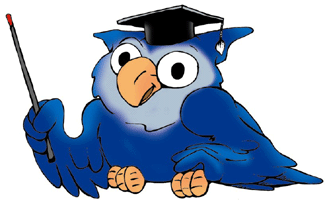 Ensino e Treinamento
Também, importamos dois aparelhos de termovisão, os quais serviam para mostrar os pontos superaquecidos nas linhas aéreas, onde havia problemas
Outras experiências eram feitas nas ruas
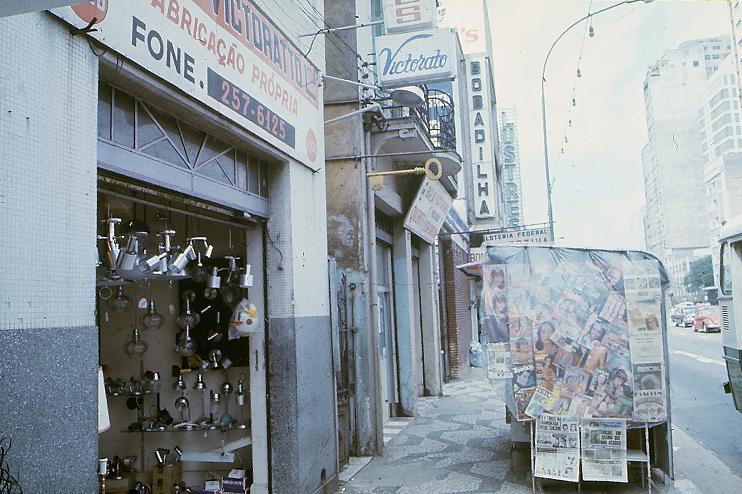 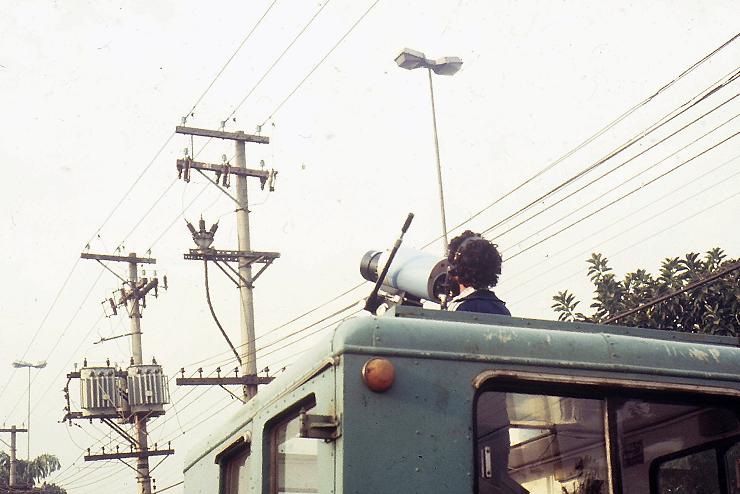 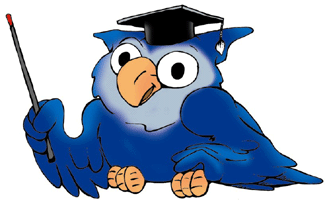 Ensino e Treinamento
Quando mostrei ao nosso presidente Luiz Oswaldo Aranha as fotografias das nossas “escolas”, ele me disse que queria levá-las. Bem, numa rápida história, o resultado veio em uns seis meses: nova escola, com salas de aula, campo de treinamento, etc...
O ensino e treinamento eram feitos em ciclos de escola/campo, aulas técnicas e serviços manuais, sendo analisados os desempenhos, que influíam nas promoções.
Para os técnicos havia a facilidade da frequência em cursos externos, palestras, conferências, etc...
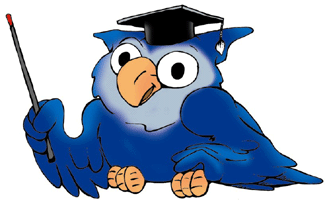 Ensino e Treinamento
Os engenheiros eram incentivados a continuar em cursos de pós-graduação, a estudar em cursos especializados, viagens, estágios, participar de seminários, congressos, enfim, frequentar ambientes onde a absorção e a troca de conhecimentos era o fator principal. 
Em nosso tempo a cooperação entre empresas era grande; tivemos várias visitas de engenheiros de todo o Brasil e ressalto a iniciativa dos cursos Cedis – Curso Especial de Distribuição, iniciativa do Mackenzie e, também, os Sendis – Seminário Nacional de Distribuição, que ainda continua a ser realizado a cada dois anos.
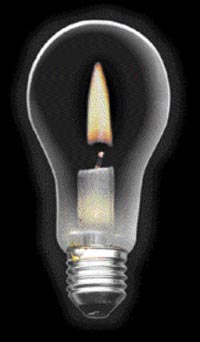 Economia
Não gostaria de perder esta oportunidade do encontro de vários colegas, para falar sobre ECONOMIA DE ENERGIA. Há diversas formas, principalmente aquelas que reduzem desperdícios. Agora com novas lâmpadas, eletrodomésticos mais econômicos está sendo possível economizar energia a custo mais baixo do que produzir. 

          É assunto para muitas palestras...
De onde veio o Conhecimento
SEMINÁRIOS NO BRASIL:

Sendi – Seminário Nacional de Distribuição de Energia – I (MG), II (PE), III (SP), IV (DF), V (RS), VII (SP), VIII (PR), IX (BA), X (RJ), XIII (SP), XIV (DF), XVII (BH)
SNPTEE – IV (PE), VI (SC), VII (SP)
Induscon – IEEE – Conferência e Exposição sobre Aplicação Industrial de Eletricidade (SP)
II Simpósio de Instalações Prediais – EPUSP
Seminários Técnicos da Light (SP e RJ)
IEEE – Curso “Underground Distribution” (BA)
Seminário “Abertura e Fechamento de Valas em Vias Públicas – IE-SP
Simpósio Nacional de Desenvolvimento Urbano – IDORT (SP)
De onde veio o Conhecimento
ASSOCIAÇÕES:

Instituto de Engenharia – São Paulo
Associação Brasileira de Engenheiros Eletricistas – São Paulo
IEEE – Institute of Electrical Engineers
Cigré – Conseil  International de Grands Réseaux Electrique à Haute Tension
Cired – Conférence Internationale de Réseaux Electrique de Distribution
IEE – Institute of Electrical Engineers
Cired – Comissión de Integration de Empresas Regionales
Viagens de Estudo
ESTOCOLMO: Swedish Eletric Board, Sieverts Kabelverk
TORONTO: SC 21-Cigré, estágios Ontario Hidro, North York Hydro e Toronto Hydro
COPENHAGUE: SC 21 Cigré
HELSINQUE: cabos submarinos
NY: Winter Meetings e estágio ConEd
ARNHEN: SC 21-Cigré, Kema Lab
PARIS: Cigré Meetings, SC 21, EDF, visita à usina atômica Nojen-sur-Seine
TOQUIO: SC-Cigré,
Tóquio Eletric - Furukawa
CHICAGO, DETROIT, BUFALLO, FORT WAYNE: estágios em distribuidoras
ZURICH: BB
BERLIN: Siemens Post Cigré Meeting
ERLANGEN: Siemens (estágio)
FLORENÇA: SC 21-Cigré
MILÃO: Pirelli
PHILADÉLPHIA, SAN FRANCISCO E RICHMOND: estágios e  Raychen
SUVERETO: projeto 1000MV
VIÑA DEL MAR: Cier (reunión)
PUERTO IGUAZU: Erlac
CORDOBA: Cier (reunión)
54
Generalidades do Sistema Light – SP
TRANSMISSÃO AÉREA E SUBTERRÂNEA, TENSÕES:

Inicial: 24.000V
Evolução: 20kV > 33: 2.300V passando kV > 88kV > 138kV > 230kV > 345kV
Generalidades do Sistema Light – SP
DISTRIBUIÇÃO AÉREA

Tensões Primárias:
Inicial: 2.200kV e 11.000V: > 3,8kV, 11,0kV, 13,2kV, 
Evolução: 3,8kV >> 13,8kV; 11,0kV > 13,8kV; 34,5kV.

Tensões Secundárias:
Inicial: 230/115V Delta
Evolução: 220/127V
Generalidades do Sistema Light – SP
DISTRIBUIÇÃO SUBTERRÂNEA

Tensões Primárias:
Inicial: 2.200V > 3.800V
Evolução: 20.000V > 34.500V

Tensões Secundárias:
Inicial: 208/120V
Evolução: 220.127V e 380/220V (440V)
Generalidades do Sistema Light – SP
DISTRIBUIÇÃO SUBTERRÂNEA

Tensões Primárias:
Inicial: 2.200V > 3.800V
Evolução: 20.000V > 34.500V

Tensões Secundárias:
Inicial: 208/120V
Evolução: 220.127V e 380/220V (440V)
Generalidades do Sistema Light – SP
SISTEMA SUBTERRÂNEO

Cabos: - São constituídos de: (condutor, isolante, capas protetoras, blindagem, armadura, de estrutura complexa conforme o serviço que é destinado. Seções dos condutores variam conforme o material (cobre ou alumínio) e o tipo de isolante. Alguns exemplos serão dados a seguir, desde os de baixa tensão aos de alta tensão:
Generalidades do Sistema Light – SP
SISTEMA SUBTERRÂNEO
CABO IPCC 600V 250Kcm
CABOS XLPE MT e BT (15kV, BT e MT)
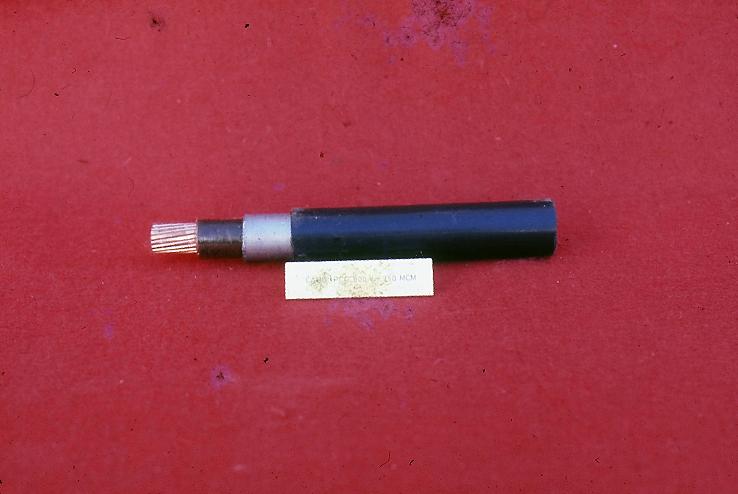 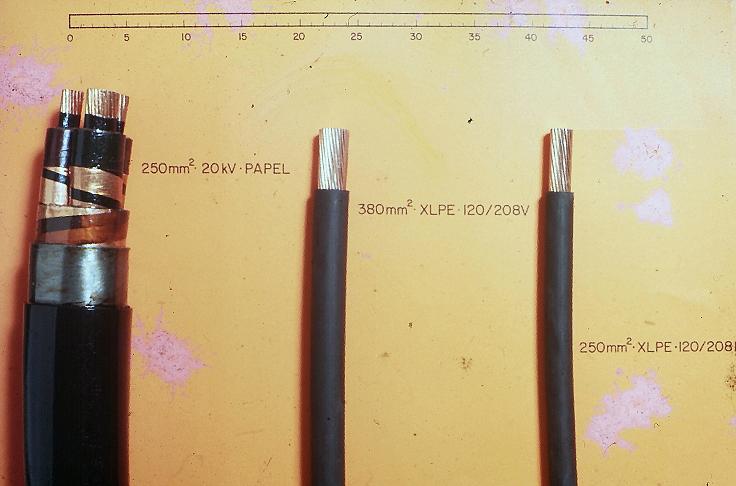 Generalidades do Sistema Light – SP
SISTEMA SUBTERRÂNEO
CÂMARAS TRANSFORMADORAS
PROJETO
POSIÇÃO CT EM PRÉDIO
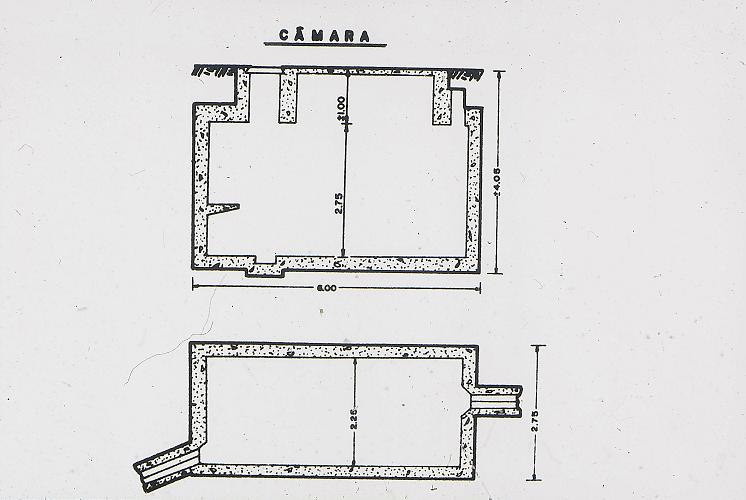 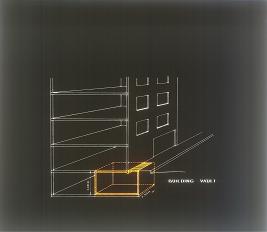 Generalidades do Sistema Light – SP
TRANSFORMADORES SUBTERRÂNEOS

3x100 monofásicos, delta/Y, 300kVA, 3,8kV/208-120V;

Evolução: 300kVA 3,8kV trifásicos/ delta/Y, 3,8kV/208-120V; 500kVA, trifásicos, delta/Y, 20kV/208-120V; 750kVA (idem); 1000kVA (idem); 2000kVA
Generalidades do Sistema Light – SP
TRANSFORMADORES SUBTERRÂNEOS
COMPARAÇÃO DE UM 300kVA COM 3 DE 100 CADA
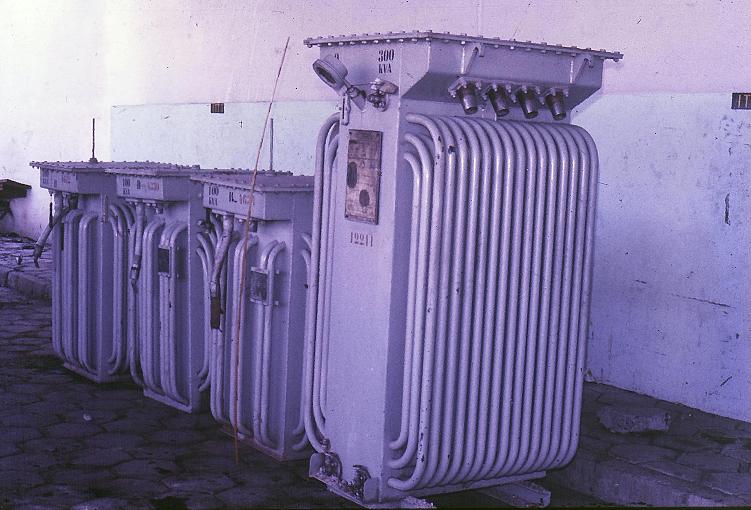 Generalidades do Sistema Light – SP
TRANSFORMADORES SUBTERRÂNEOS
TRAFO DE 300kVA
TRAFO DE 500kVA
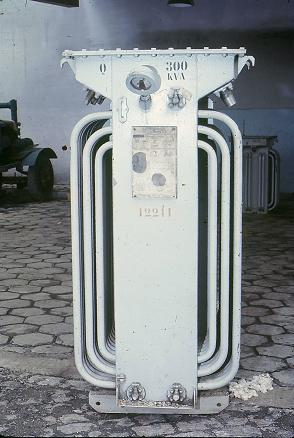 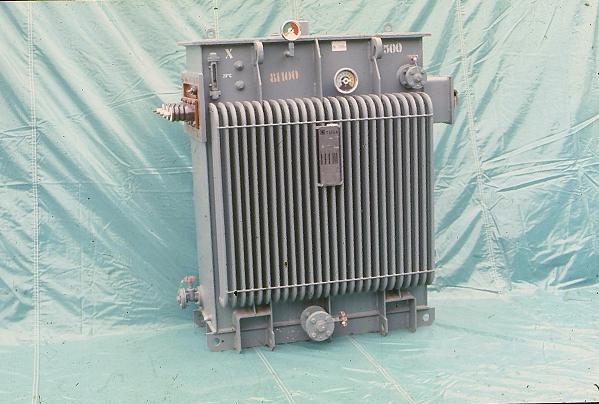 Generalidades do Sistema Light – SP
TRANSFORMADORES SUBTERRÂNEOS
TRAFO DE 750kVA
TRAFO DE 2000kVA
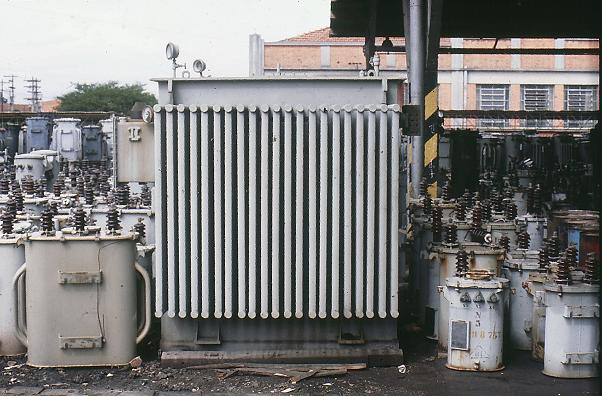 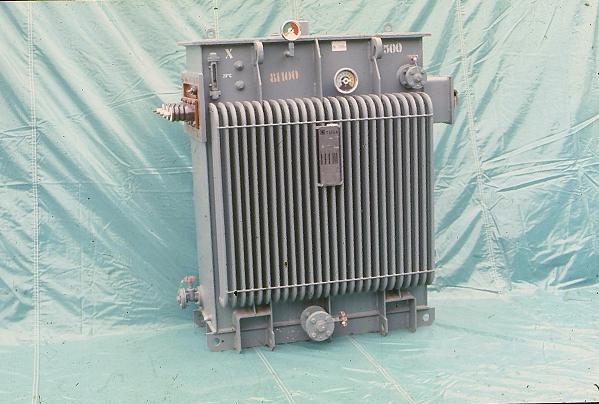 Generalidades do Sistema Light – SP
VENTILADOR DE CT
Para resfriamento interno da CT
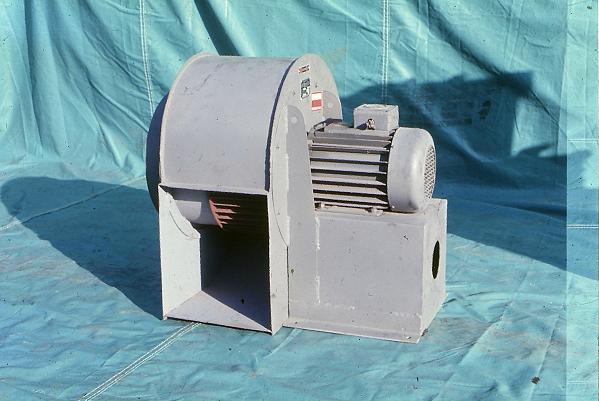 Generalidades do Sistema Light – SP
NETWORK PROTECTOR
Disjuntor para corrente invertida
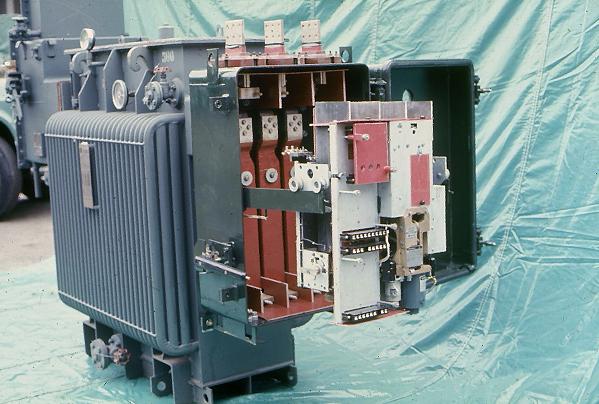 Generalidades do Sistema Light – SP
BUS-DUCT
Ligações do sistema secundário no interior de poços de inspeção
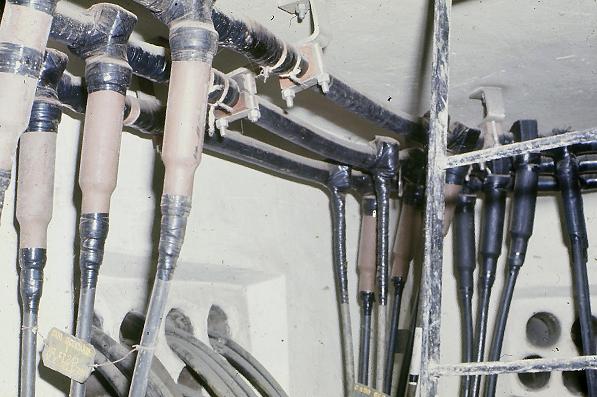 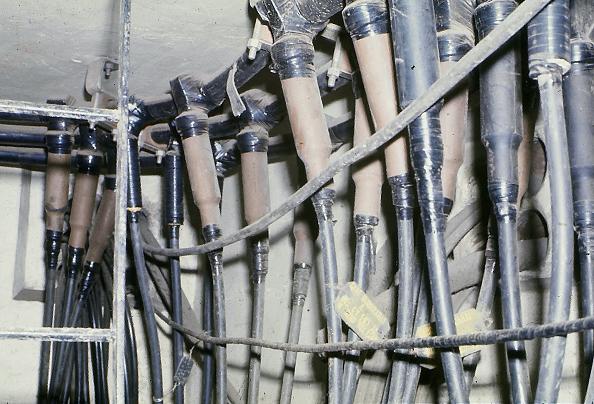 Generalidades do Sistema Light – SP
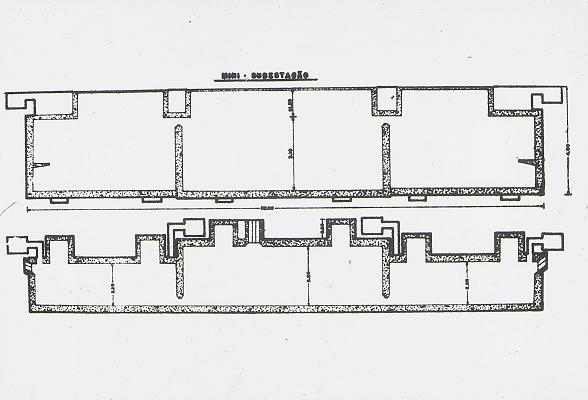 MINI-ESTAÇÕES
13,2kV/3,8kV; TRIFÁSICOS; DELTA/Y; 2000kVA
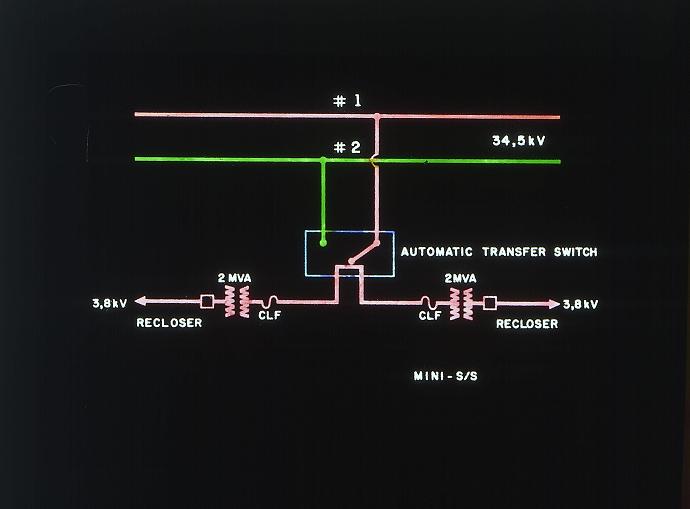 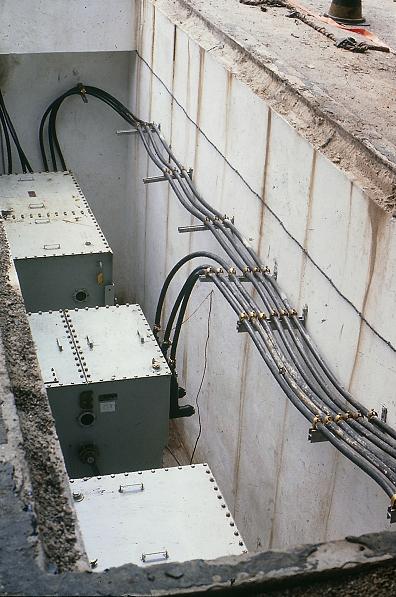 Finalmente, a recomendação que fazemos para todos os colegas, em qualquer estágio de sua vida, principalmente aos estudantes:
ESTUDAR SEMPRE!
70
OBRIGADO